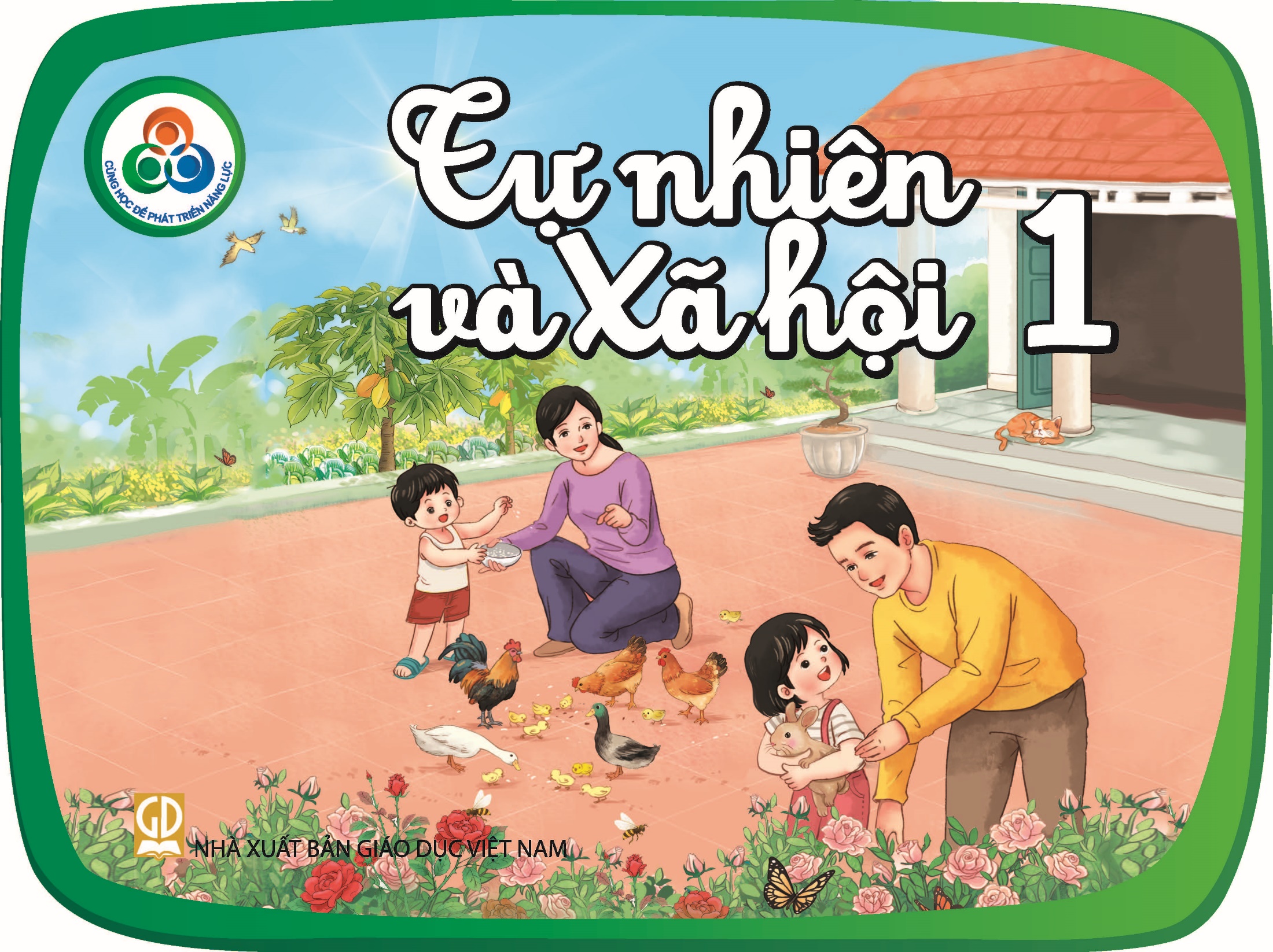 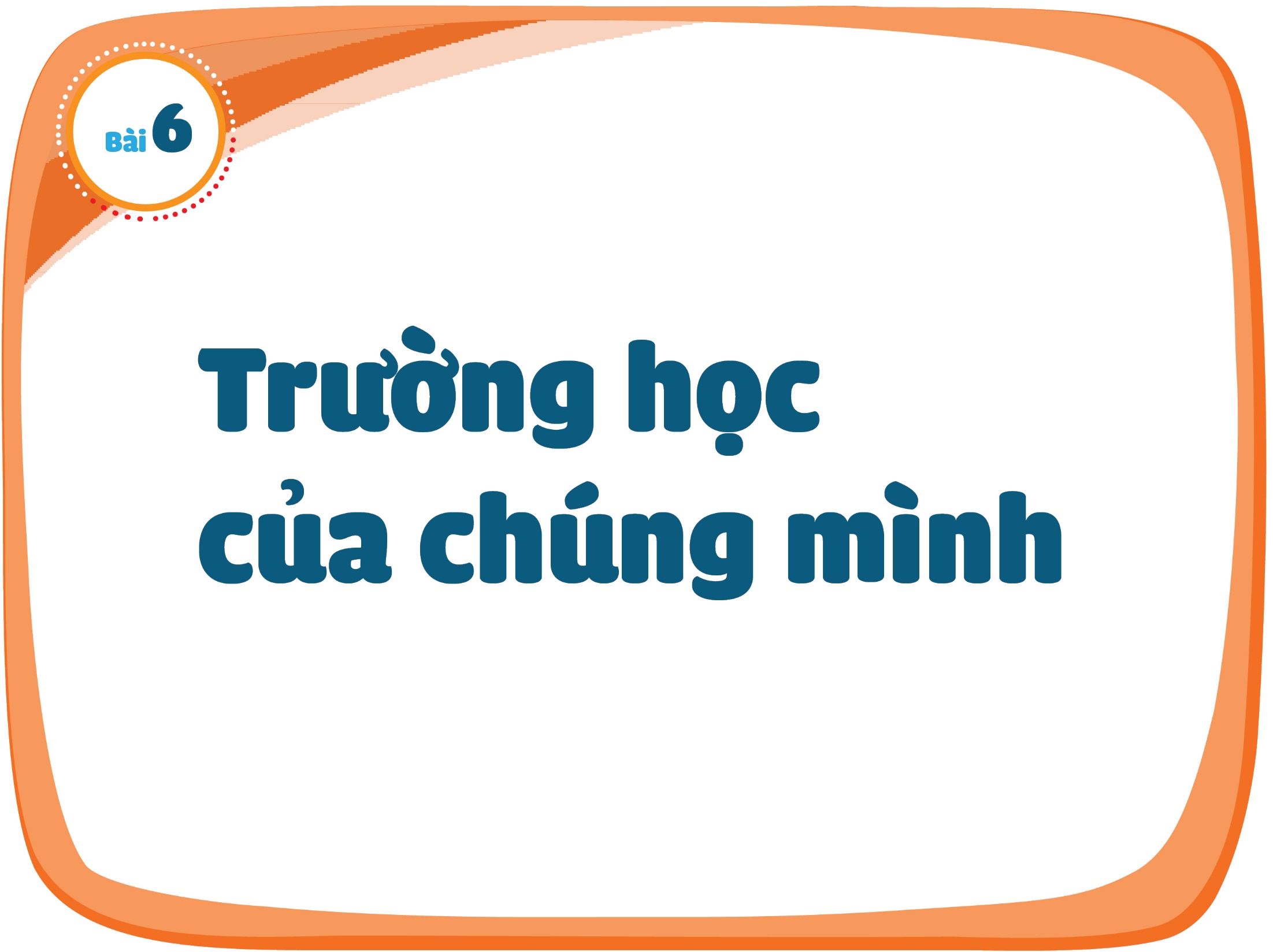 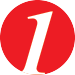 Nói về trường học của chúng mình.
Trường học của
bạn tên là gì?
Trường của bạn ở đâu?
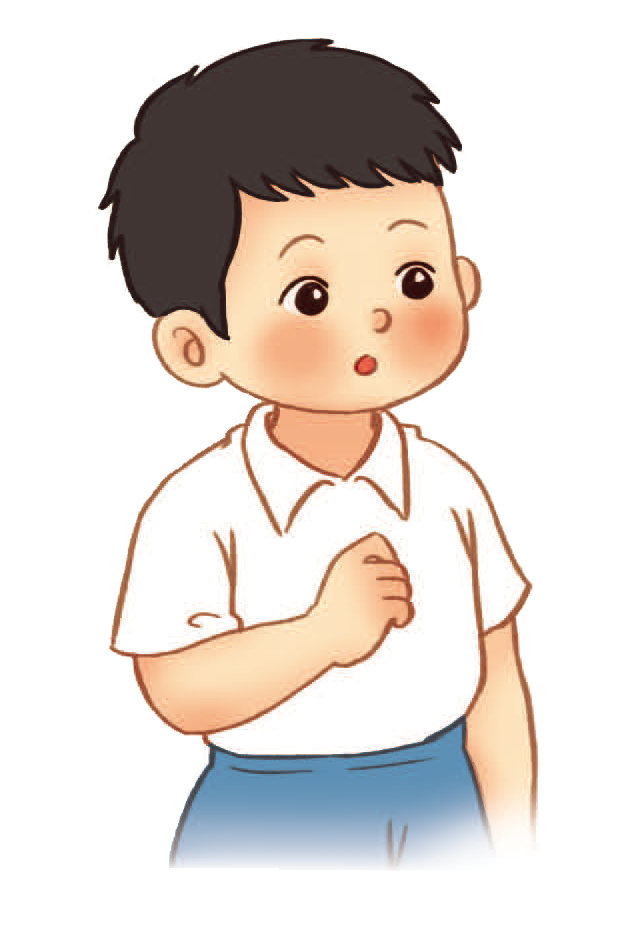 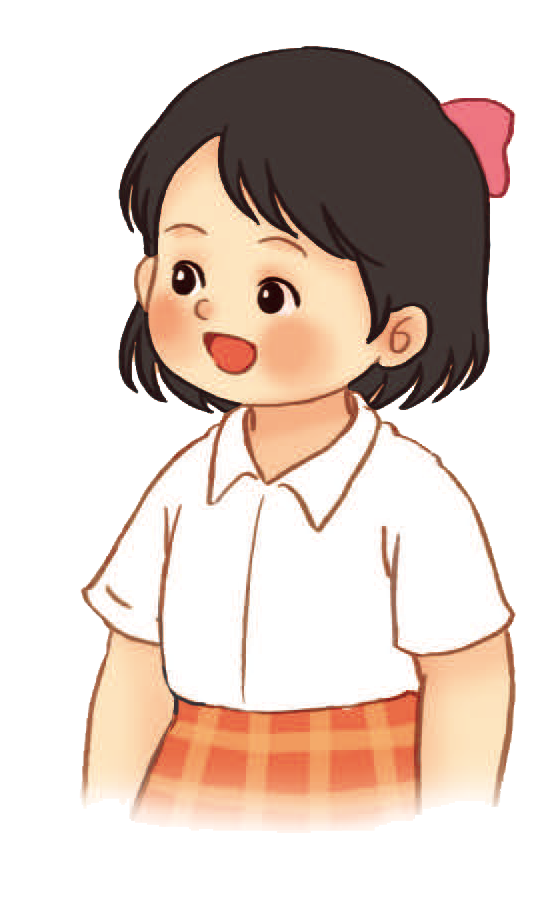 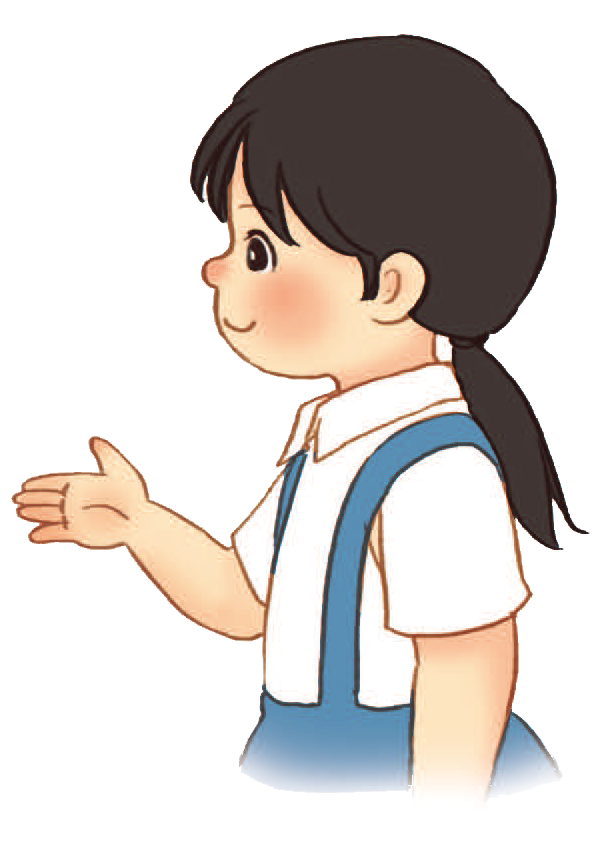 1
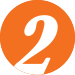 Các bạn, thầy giáo, cô giáo và nhân viên trong mỗi hình đang làm gì? Ở đâu?
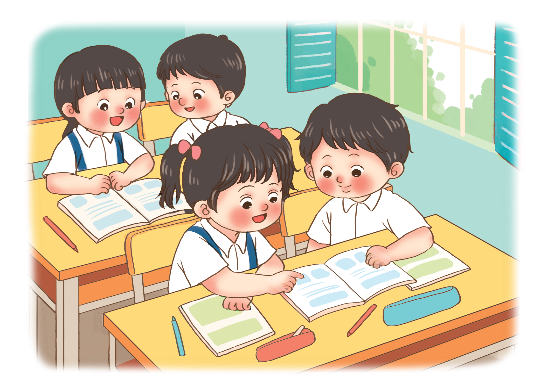 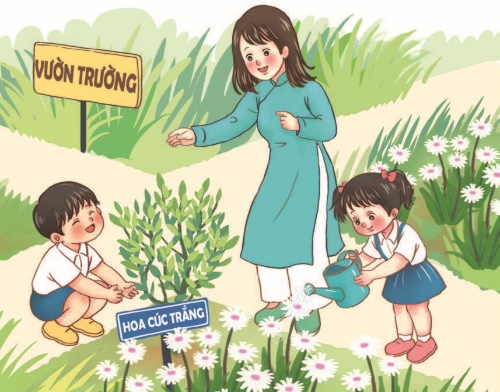 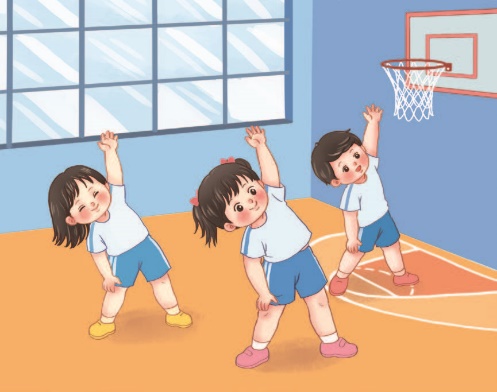 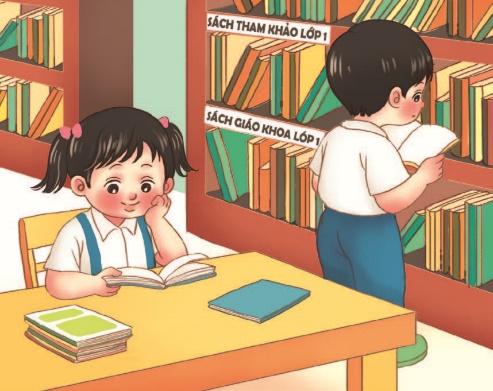 2
3
4
5
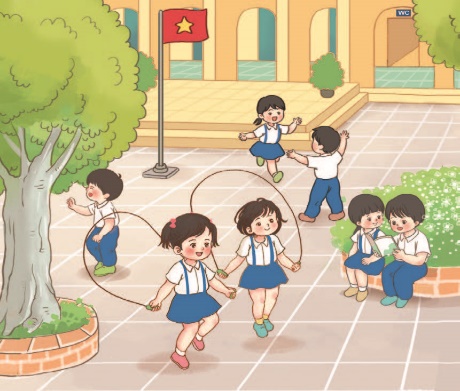 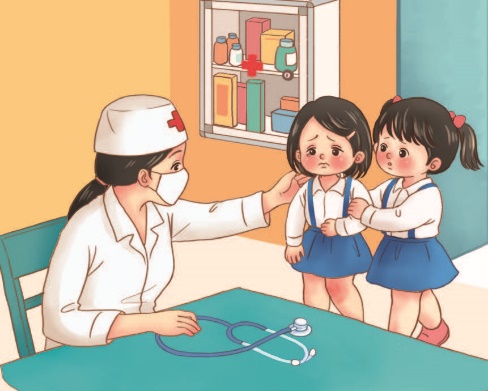 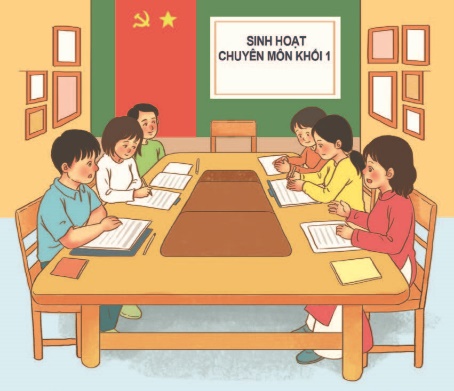 6
7
8
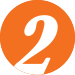 Các bạn, thầy giáo, cô giáo và nhân viên trong mỗi hình đang làm gì? Ở đâu?
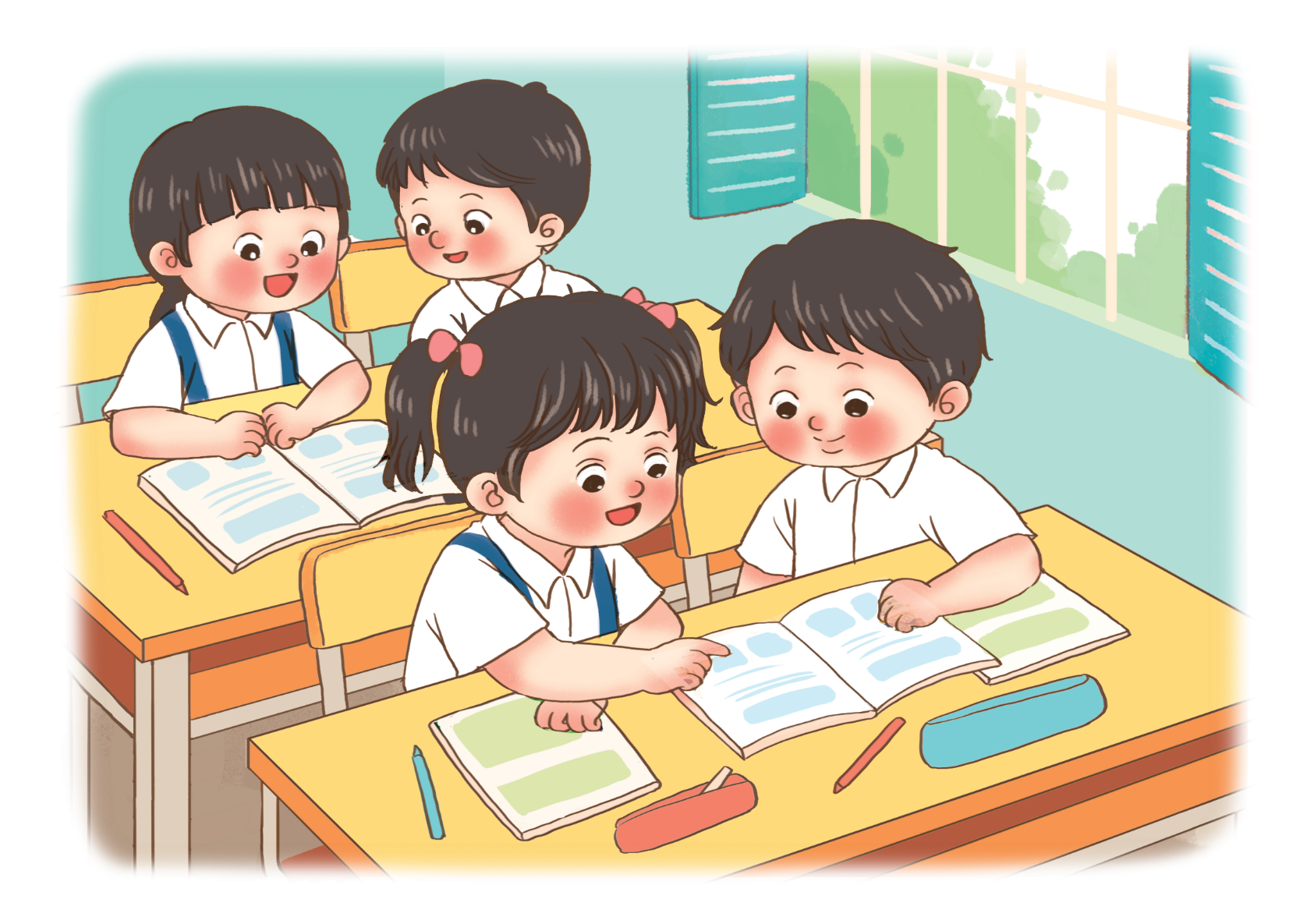 2
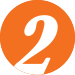 Các bạn, thầy giáo, cô giáo và nhân viên trong mỗi hình đang làm gì? Ở đâu?
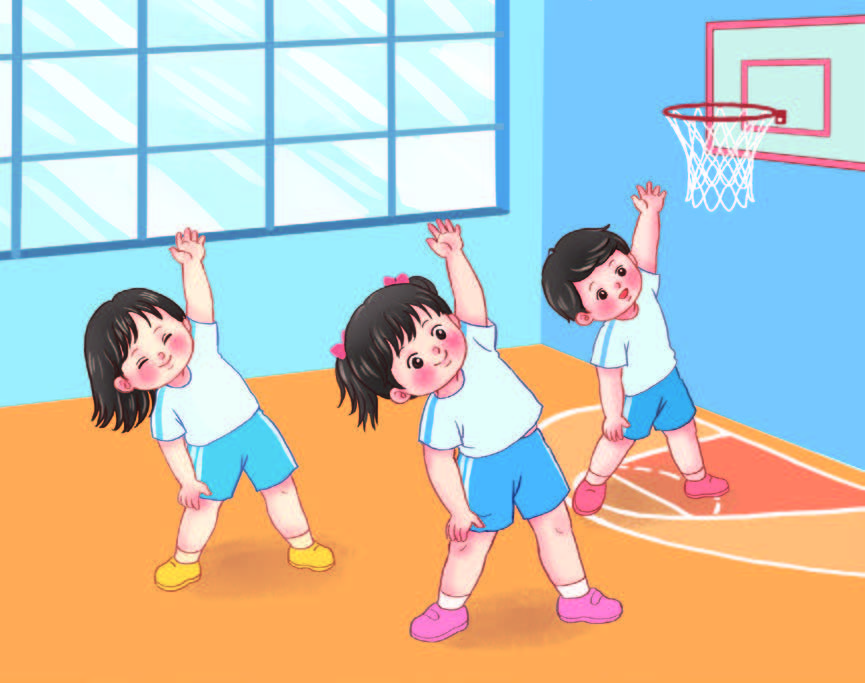 3
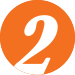 Các bạn, thầy giáo, cô giáo và nhân viên trong mỗi hình đang làm gì? Ở đâu?
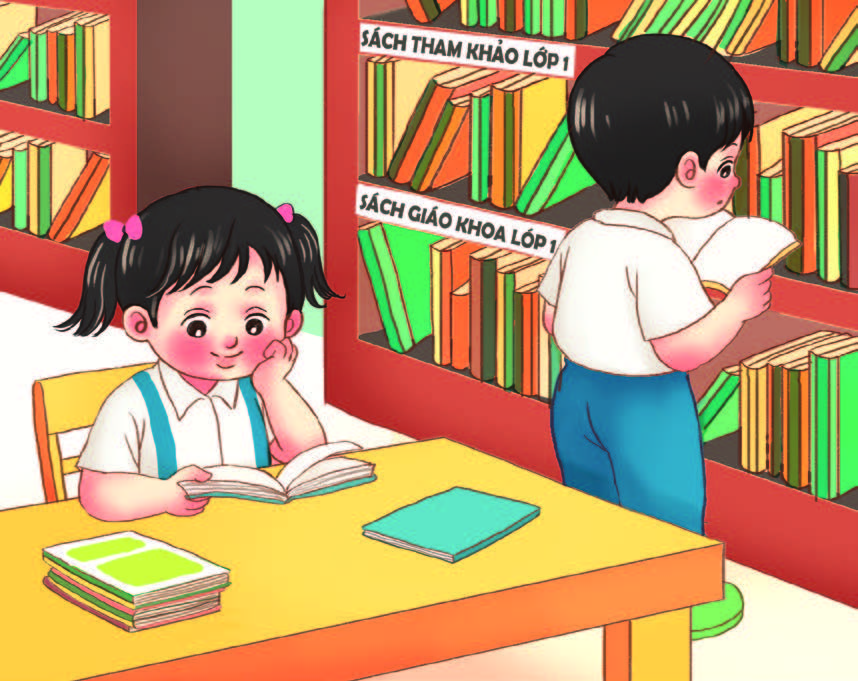 4
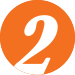 Các bạn, thầy giáo, cô giáo và nhân viên trong mỗi hình đang làm gì? Ở đâu?
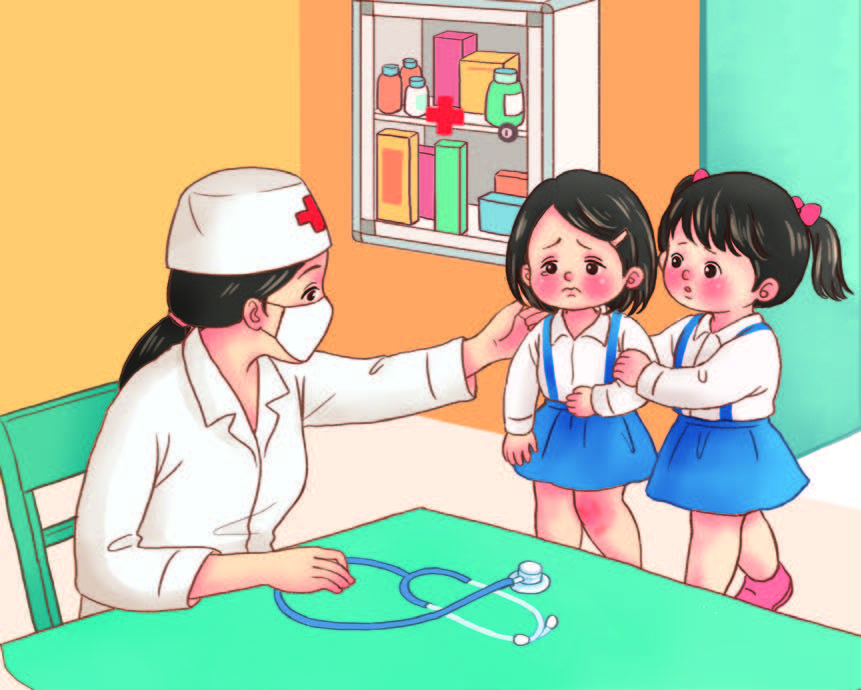 5
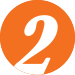 Các bạn, thầy giáo, cô giáo và nhân viên trong mỗi hình đang làm gì? Ở đâu?
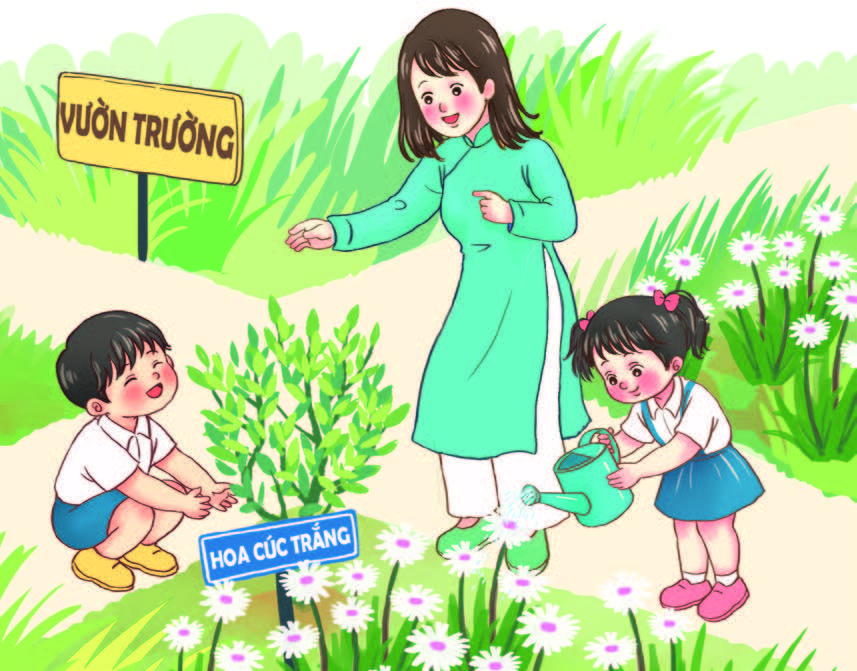 6
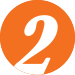 Các bạn, thầy giáo, cô giáo và nhân viên trong mỗi hình đang làm gì? Ở đâu?
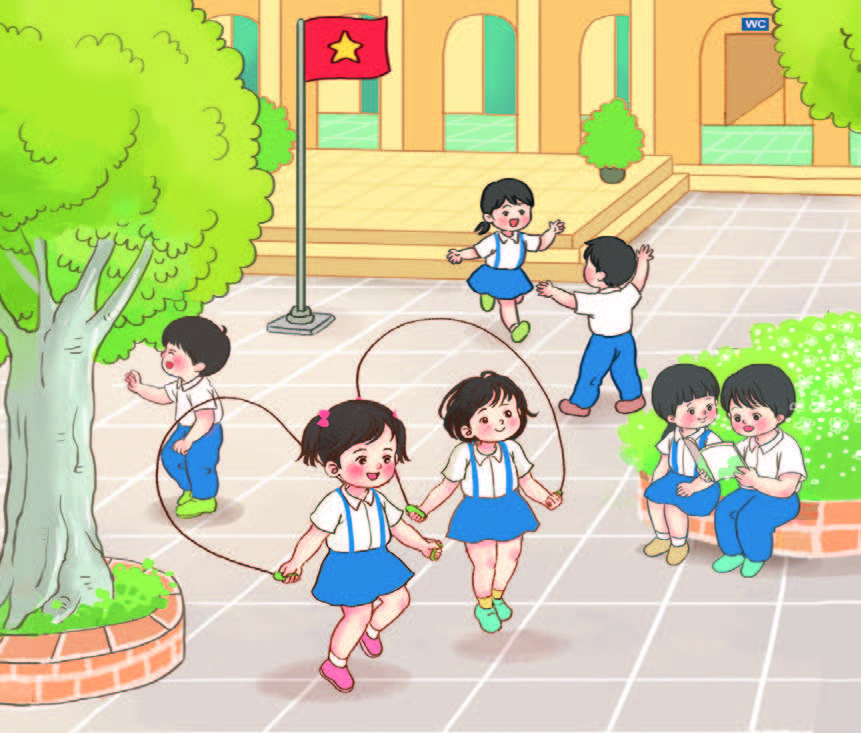 7
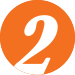 Các bạn, thầy giáo, cô giáo và nhân viên trong mỗi hình đang làm gì? Ở đâu?
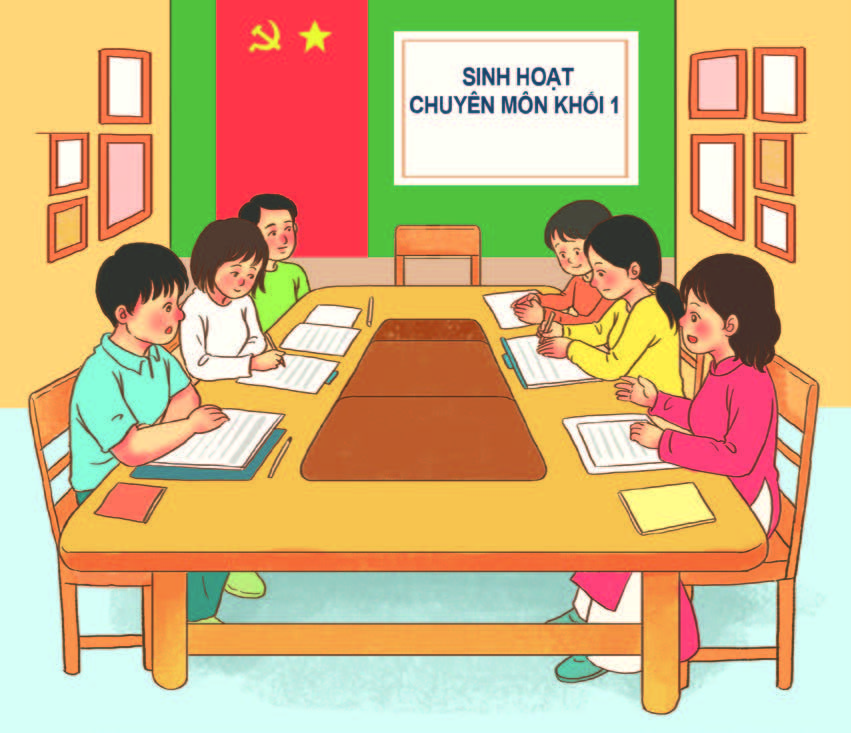 8
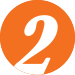 Các bạn, thầy giáo, cô giáo và nhân viên trong mỗi hình đang làm gì? Ở đâu?
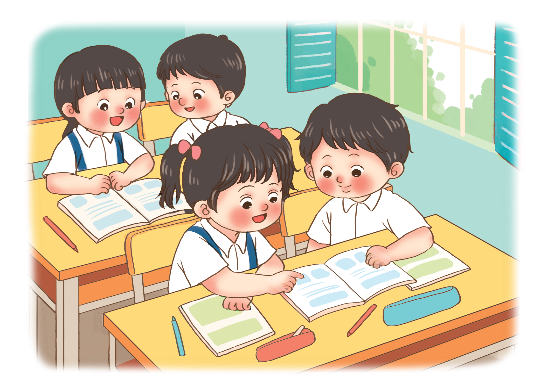 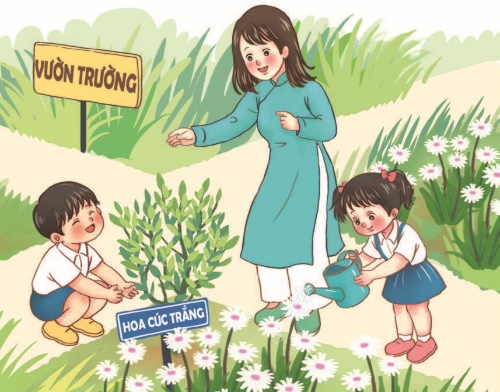 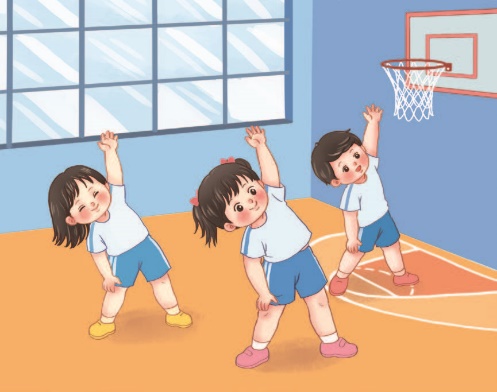 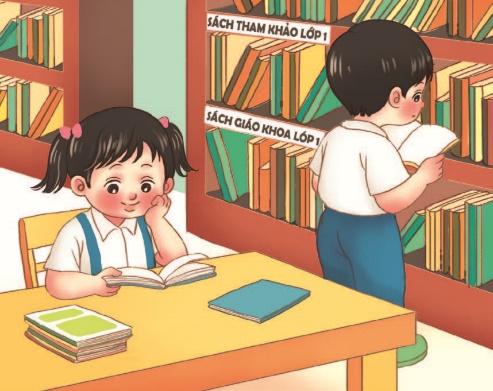 2
3
4
5
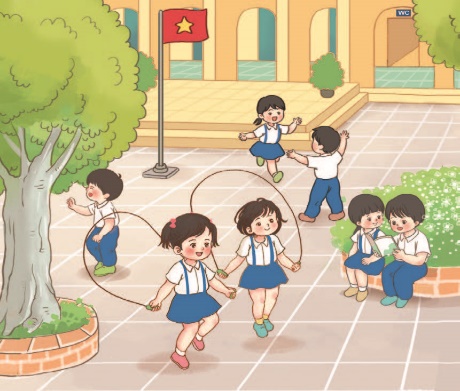 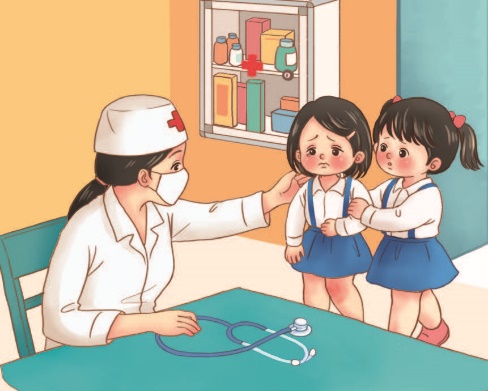 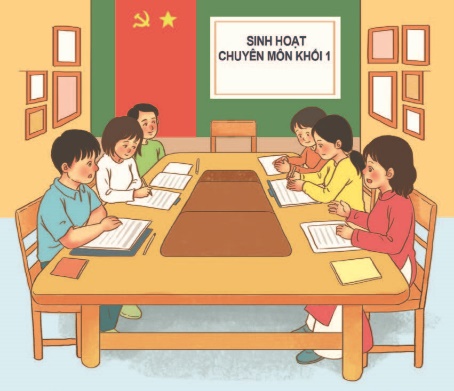 6
7
8
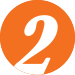 Các bạn, thầy giáo, cô giáo và nhân viên trong mỗi hình đang làm gì? Ở đâu?
Trường học có: phòng học, phòng giáo viên, phòng thư viện, phòng y tế,… Trường học còn có sân trường, vườn trường.
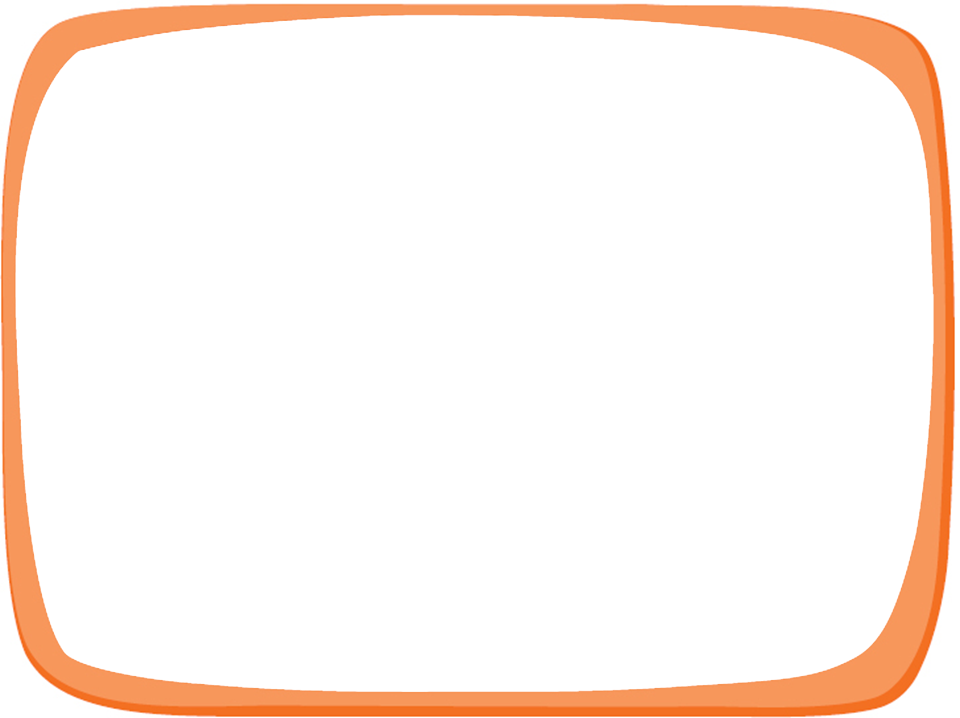 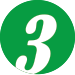 Cùng chơi “Chúng mình làm hướng dẫn viên”.
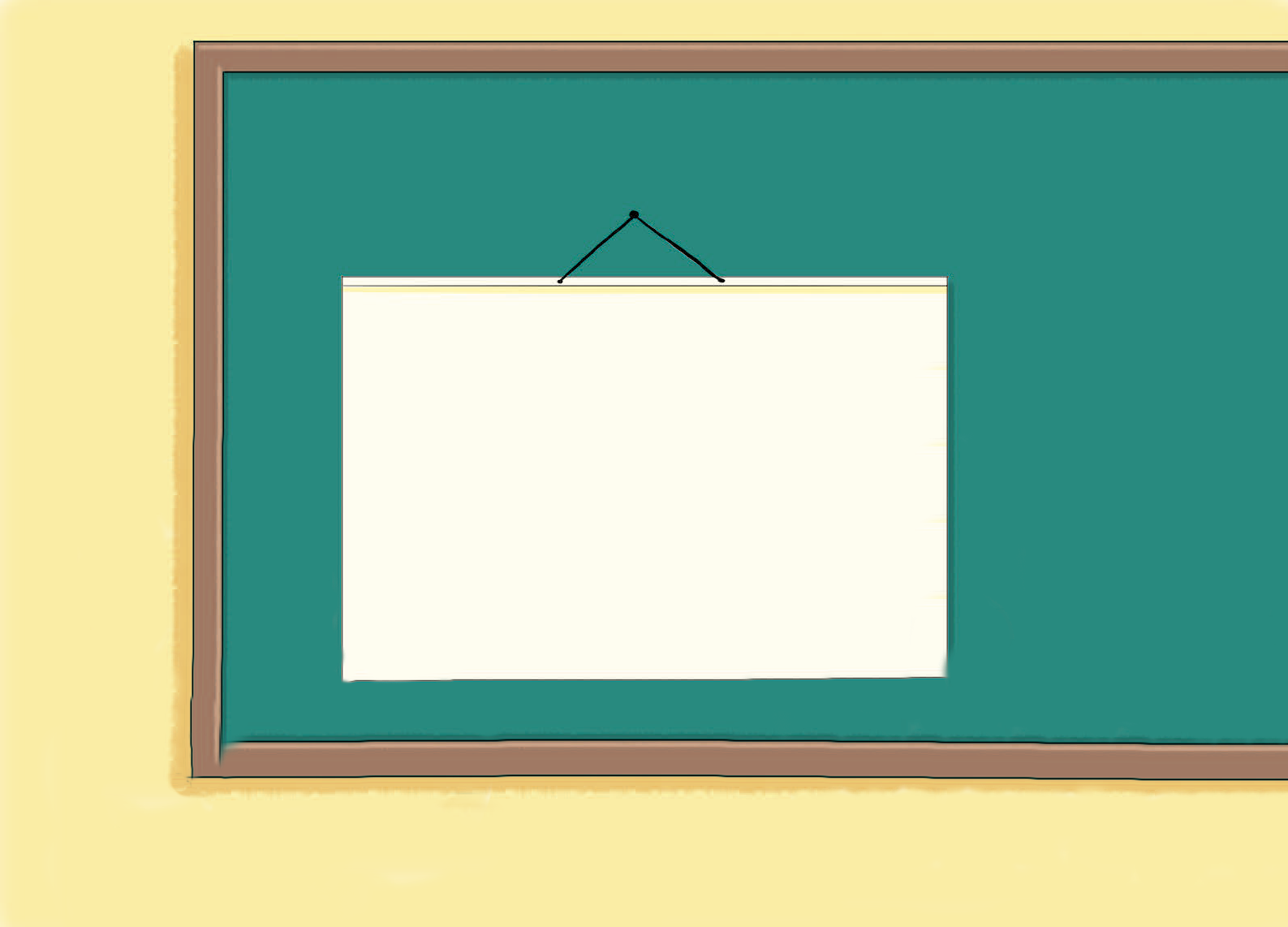 Thứ … ngày … tháng … năm …
Môn: Tự nhiên và Xã hội
Trường học 
của chúng mình 
có nhiều lớp học.
Lớp 1B của chúng mình
ở tầng một.
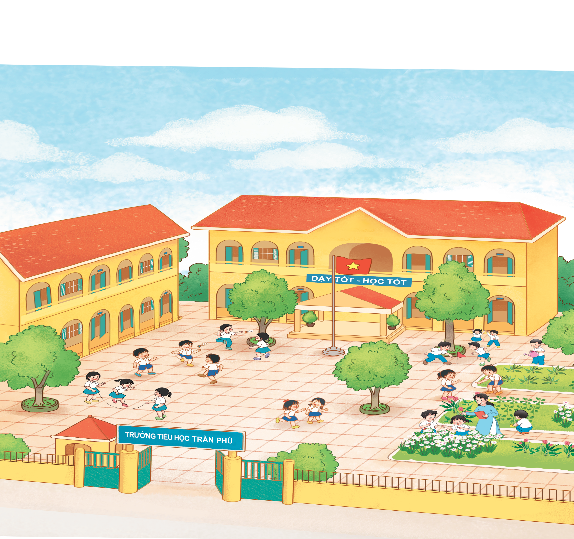 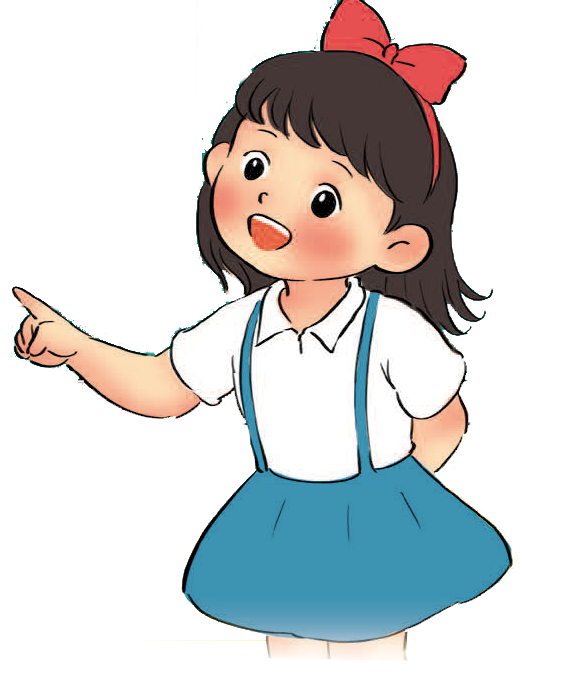 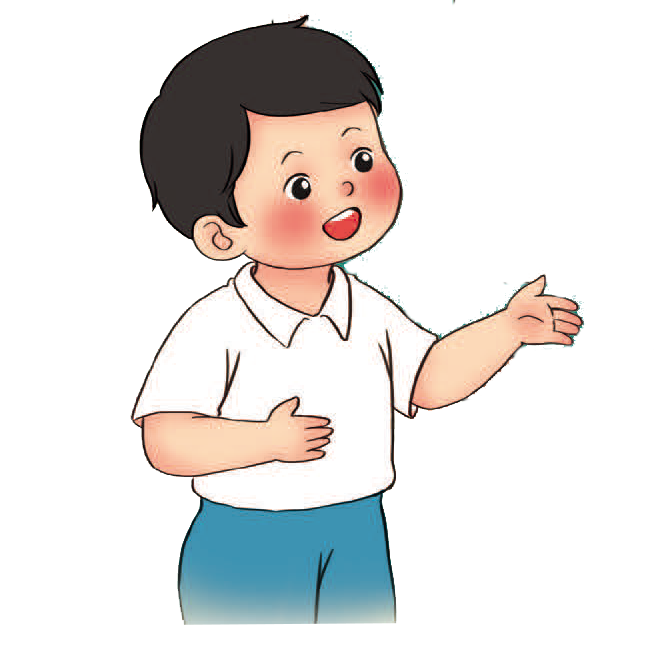 8
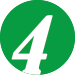 Cùng hỏi và trả lời.
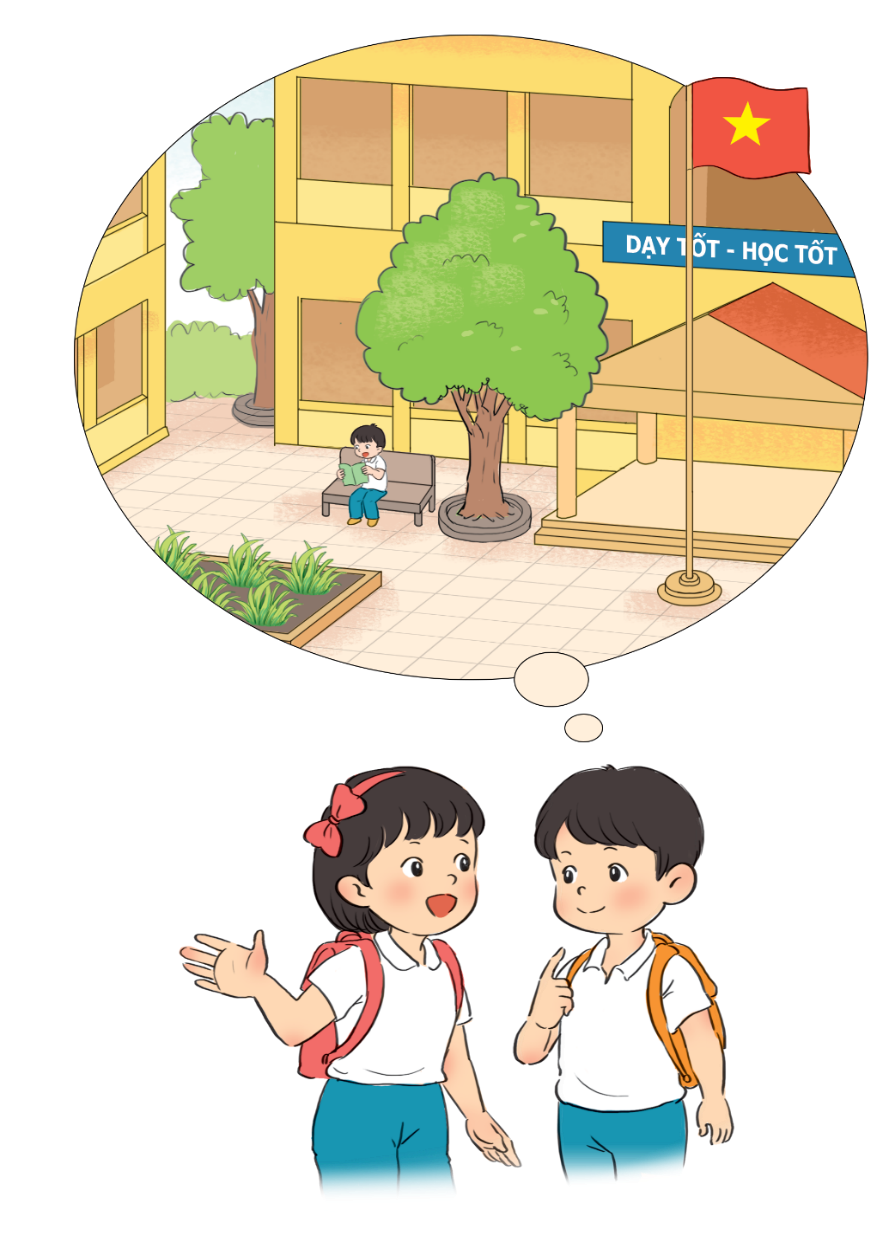 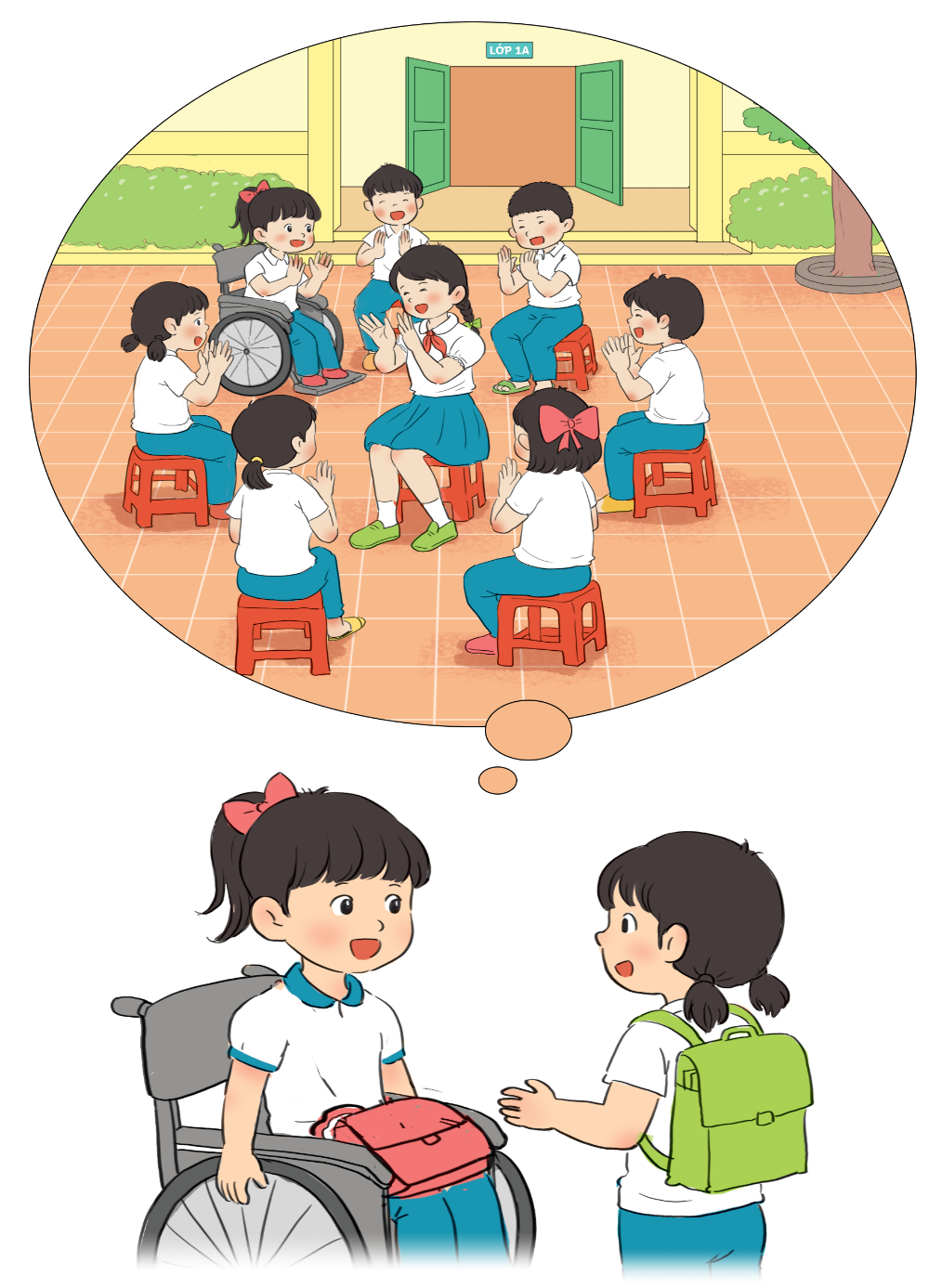 Bạn thích những hoạt động nào 
ở trường?
Bạn thích nhất nơi nào trong trường?
9
10
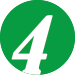 Cùng hỏi và trả lời.
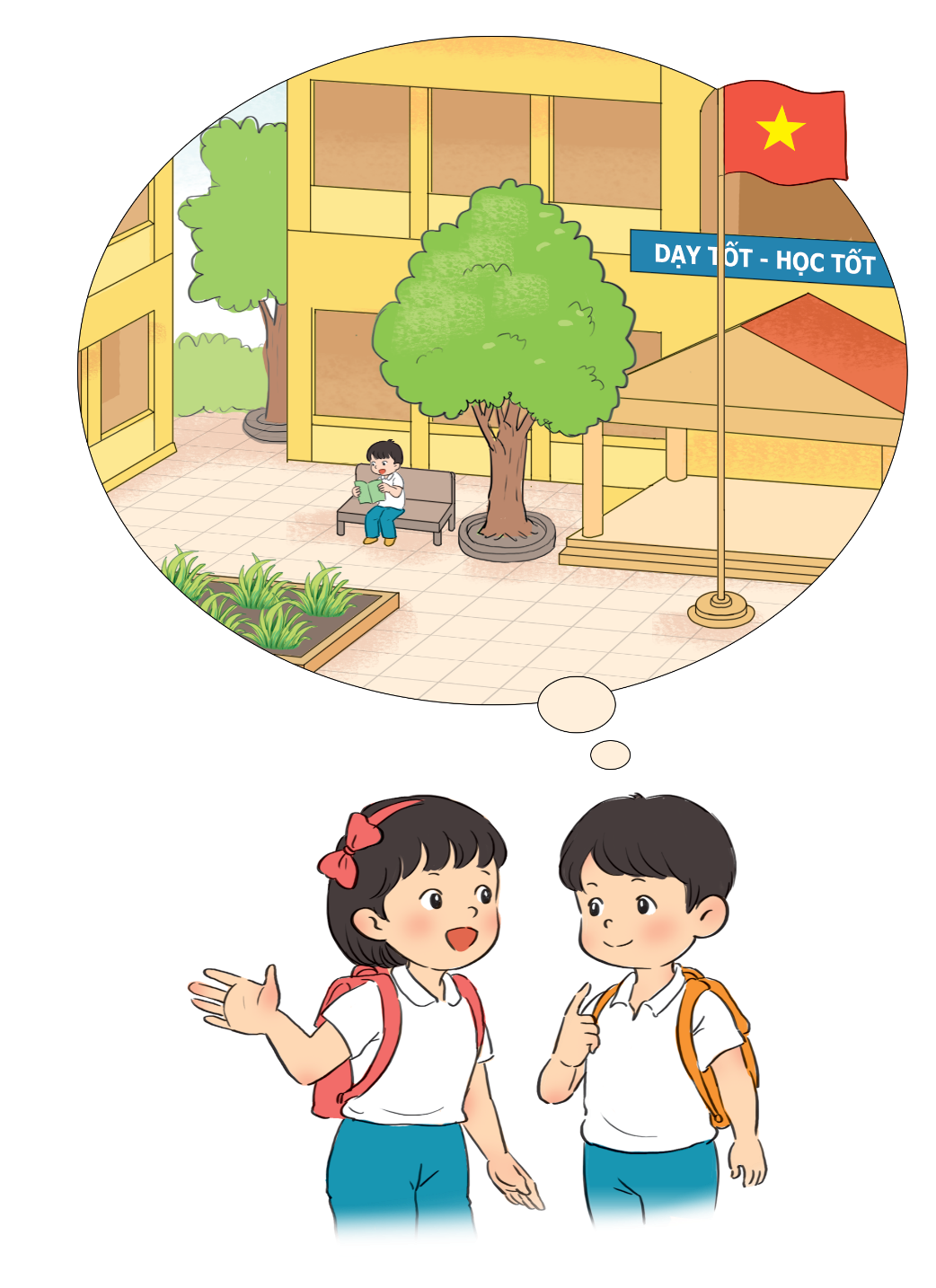 Bạn thích nhất nơi nào trong trường?
9
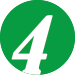 Cùng hỏi và trả lời.
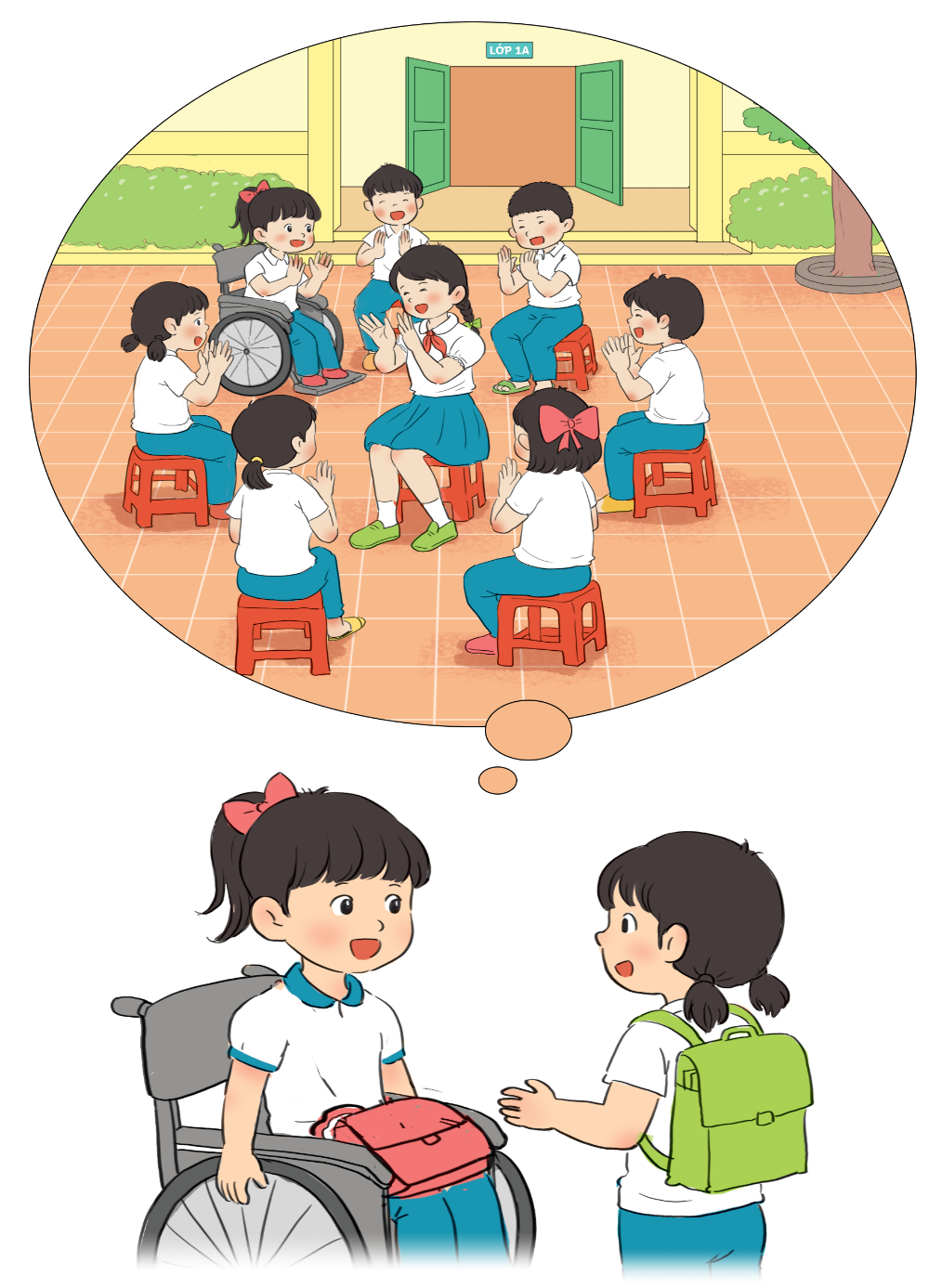 Bạn thích những hoạt động nào 
ở trường?
10
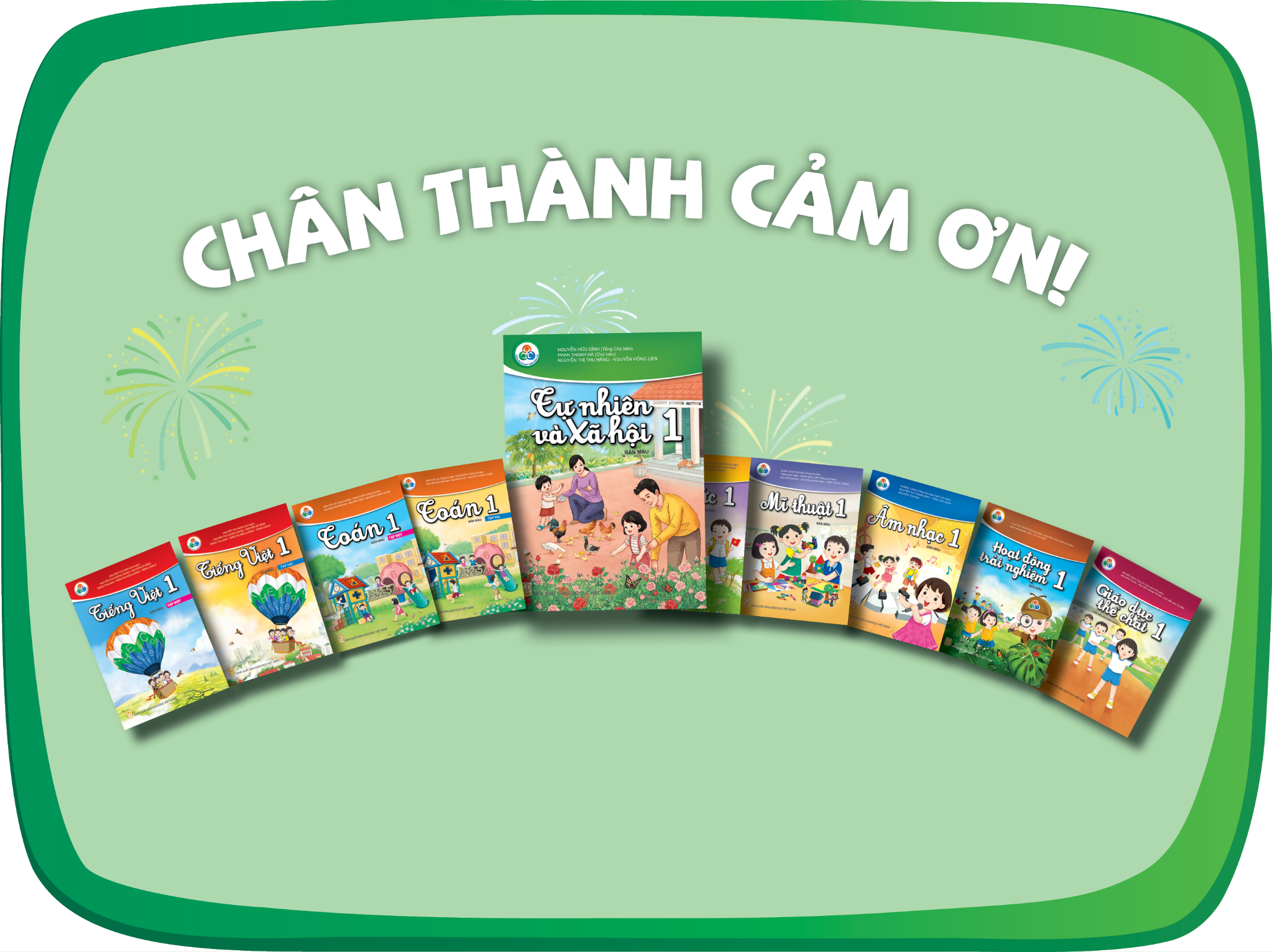 [Speaker Notes: CHÂN THÀNH CẢM ƠN!]